АЛГОРИТМ ЗАПИСИ НА САЙТЕ
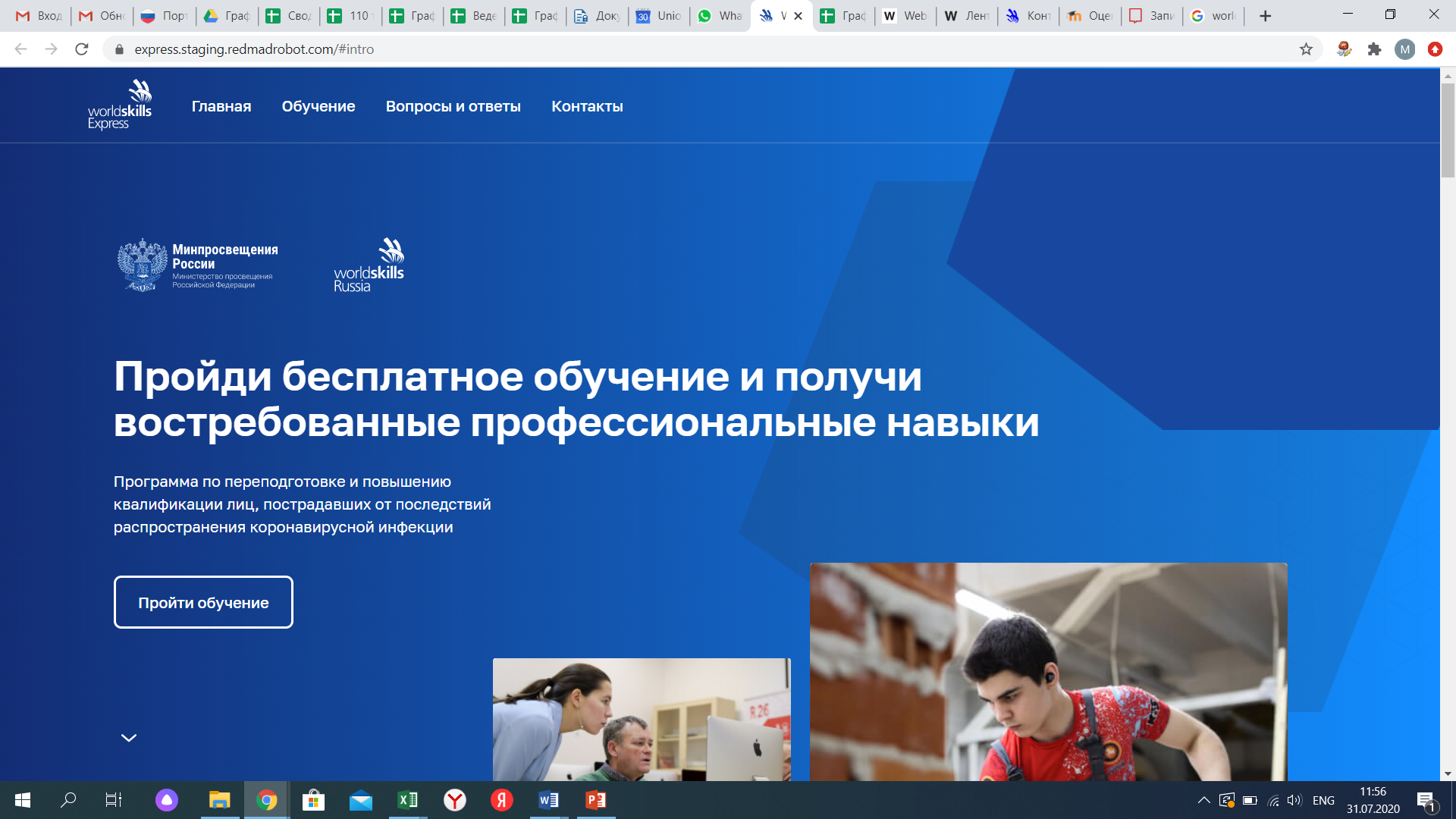 Нажать на кнопку
 «Пройти обучение»


ИЛИ



Выбрать регион
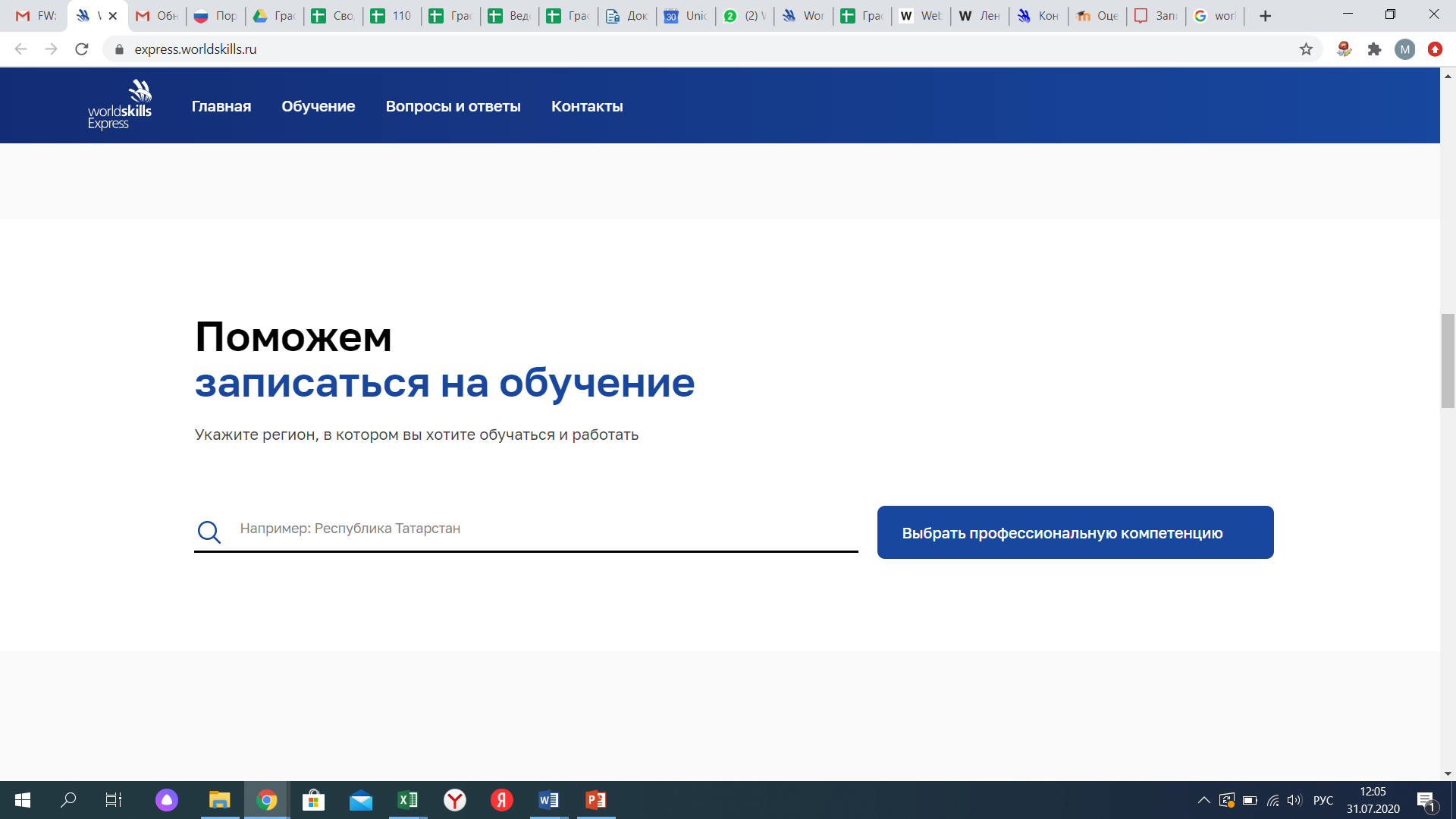 1
АЛГОРИТМ ЗАПИСИ НА САЙТЕ
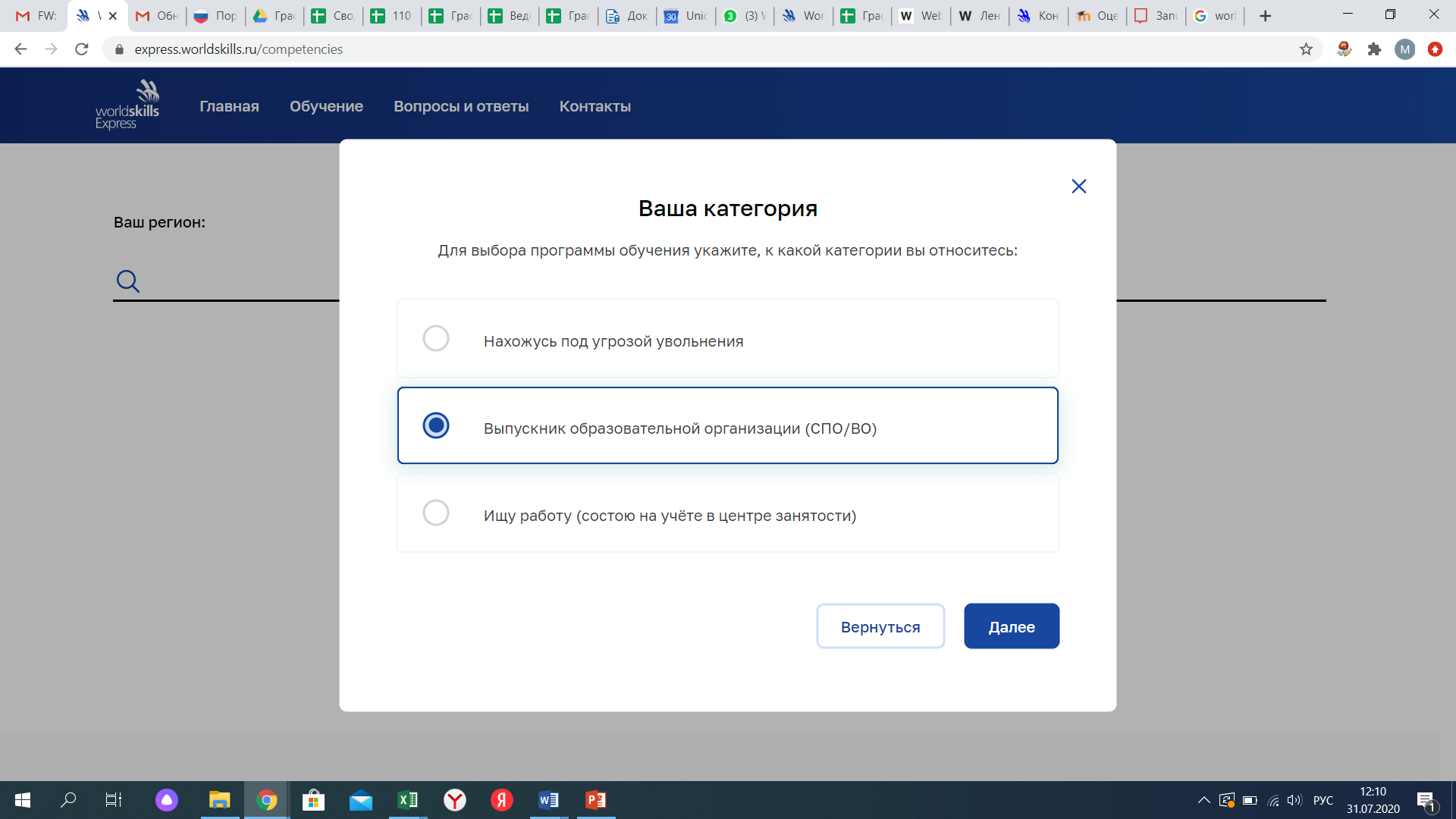 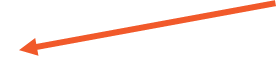 Для записи можно выбрать только одну из трех категорий
2
АЛГОРИТМ ЗАПИСИ НА САЙТЕ
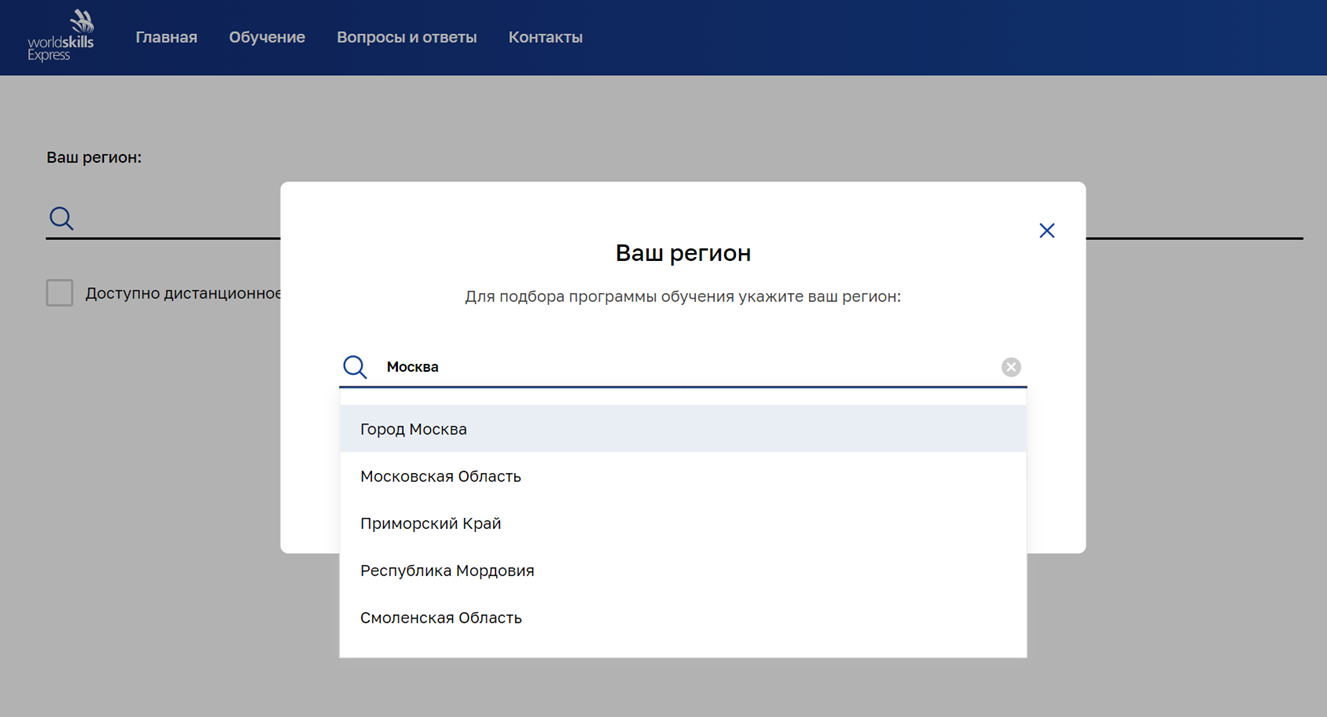 Для получения перечня доступных для обучения профессиональных компетенций необходимо выбрать регион из выпадающего списка
3
АЛГОРИТМ ЗАПИСИ НА САЙТЕ
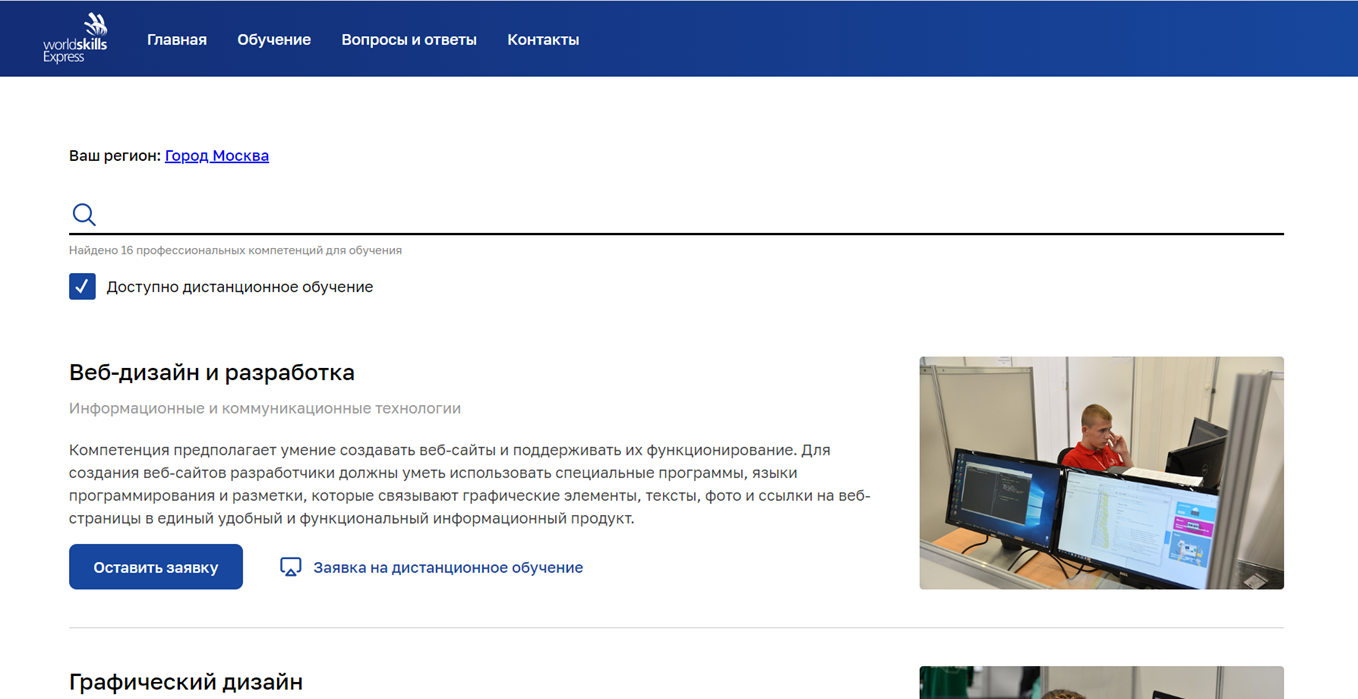 Открываются все компетенции в регионе
Есть возможность отфильтровать компетенции, по которым доступно дистанционное обучение
При подаче заявки программы дистанционного обучения выделены в отдельную категорию
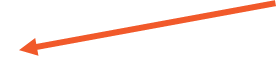 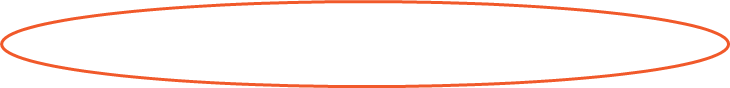 4
АЛГОРИТМ ЗАПИСИ НА САЙТЕ
Если есть центр обучения по выбранной компетенции – запись в выбранный центр
Если нет центра обучения по выбранной компетенции – запись к региональному оператору
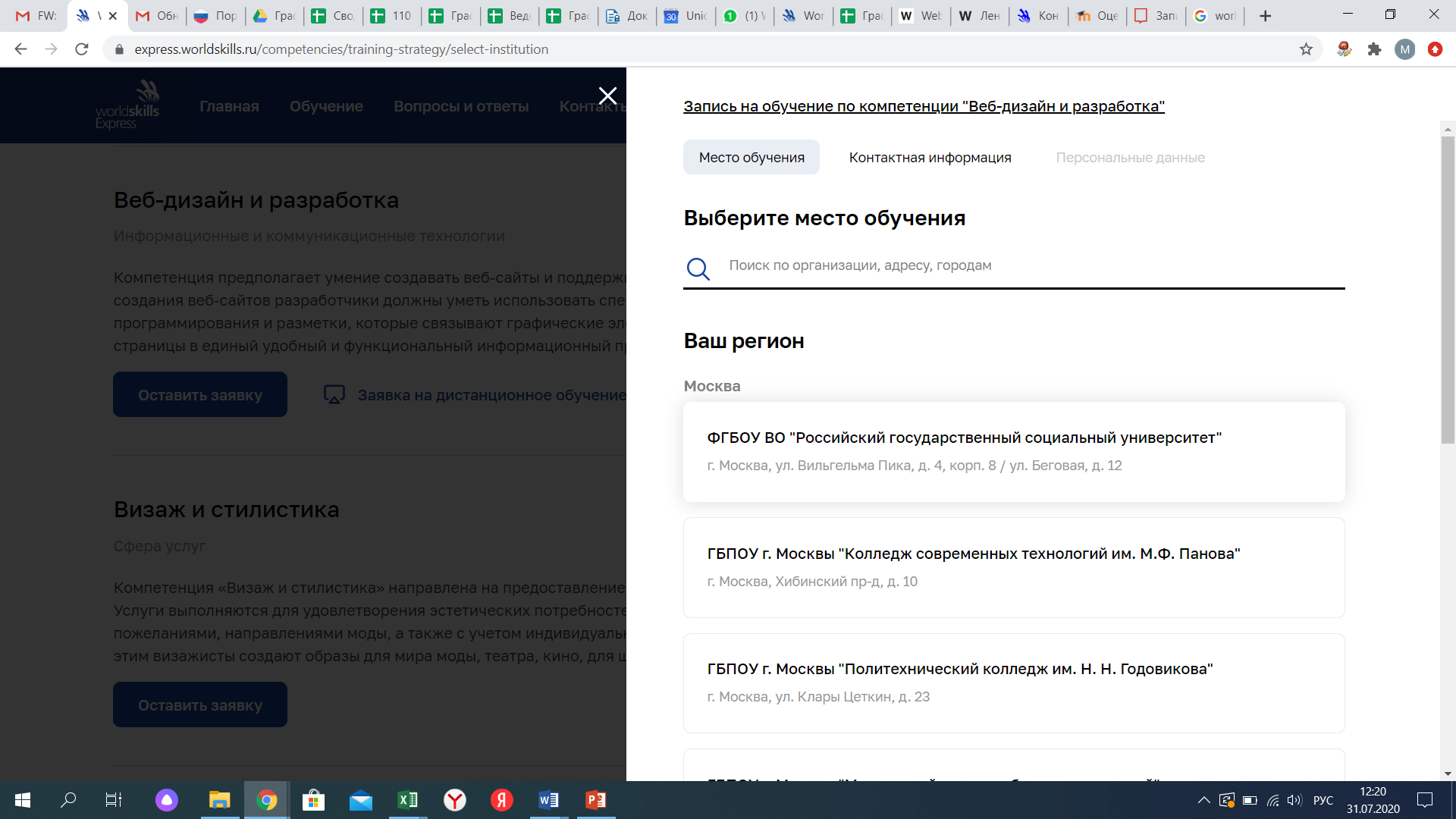 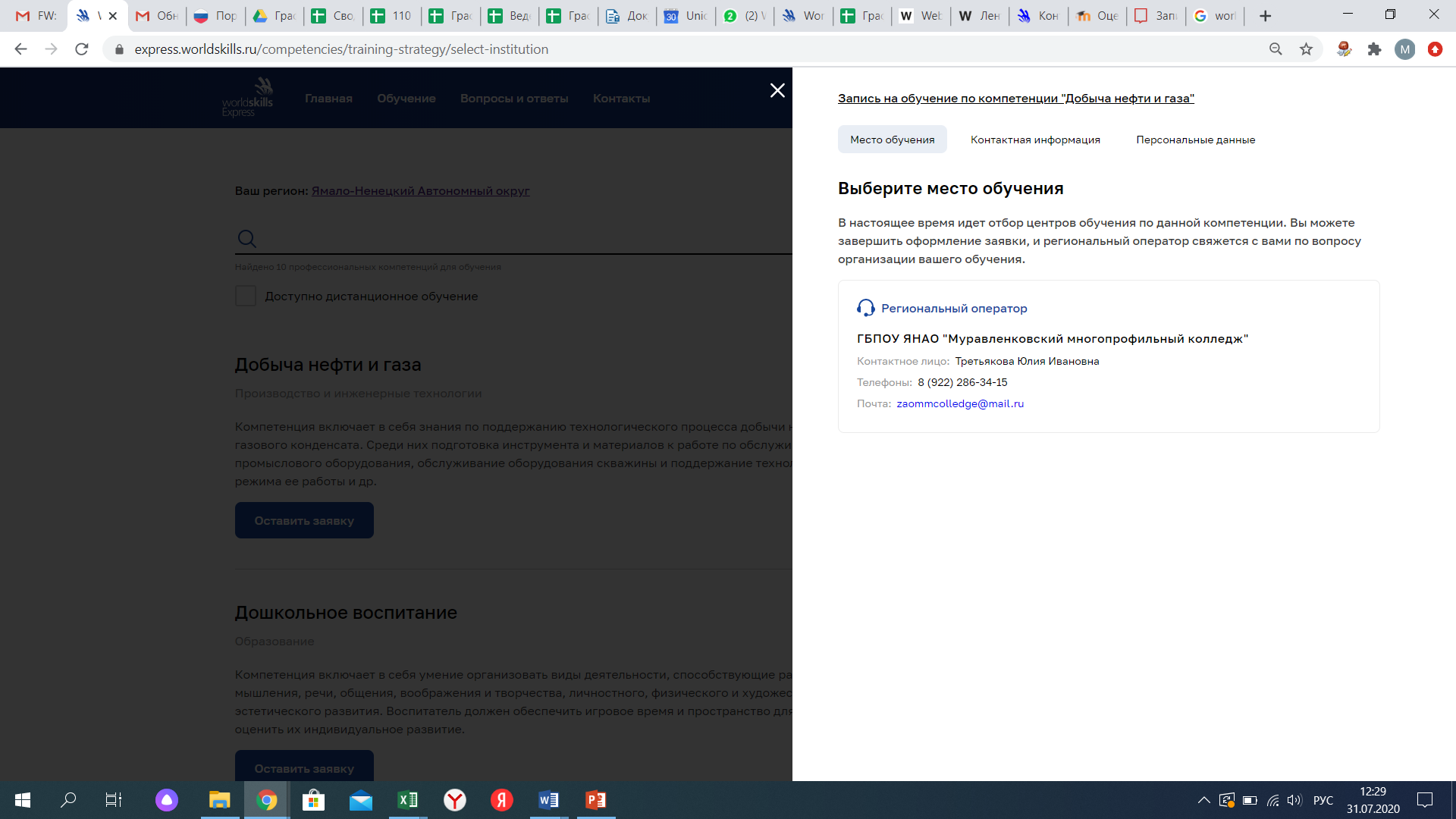 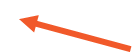 * Данные внесены на сайт без учета последнего ПКО (т.к. нет данных по администраторам)
5
АЛГОРИТМ ЗАПИСИ НА САЙТЕ
Должна быть внесена контактная информация
Должны быть внесены персональные данные (согласие)
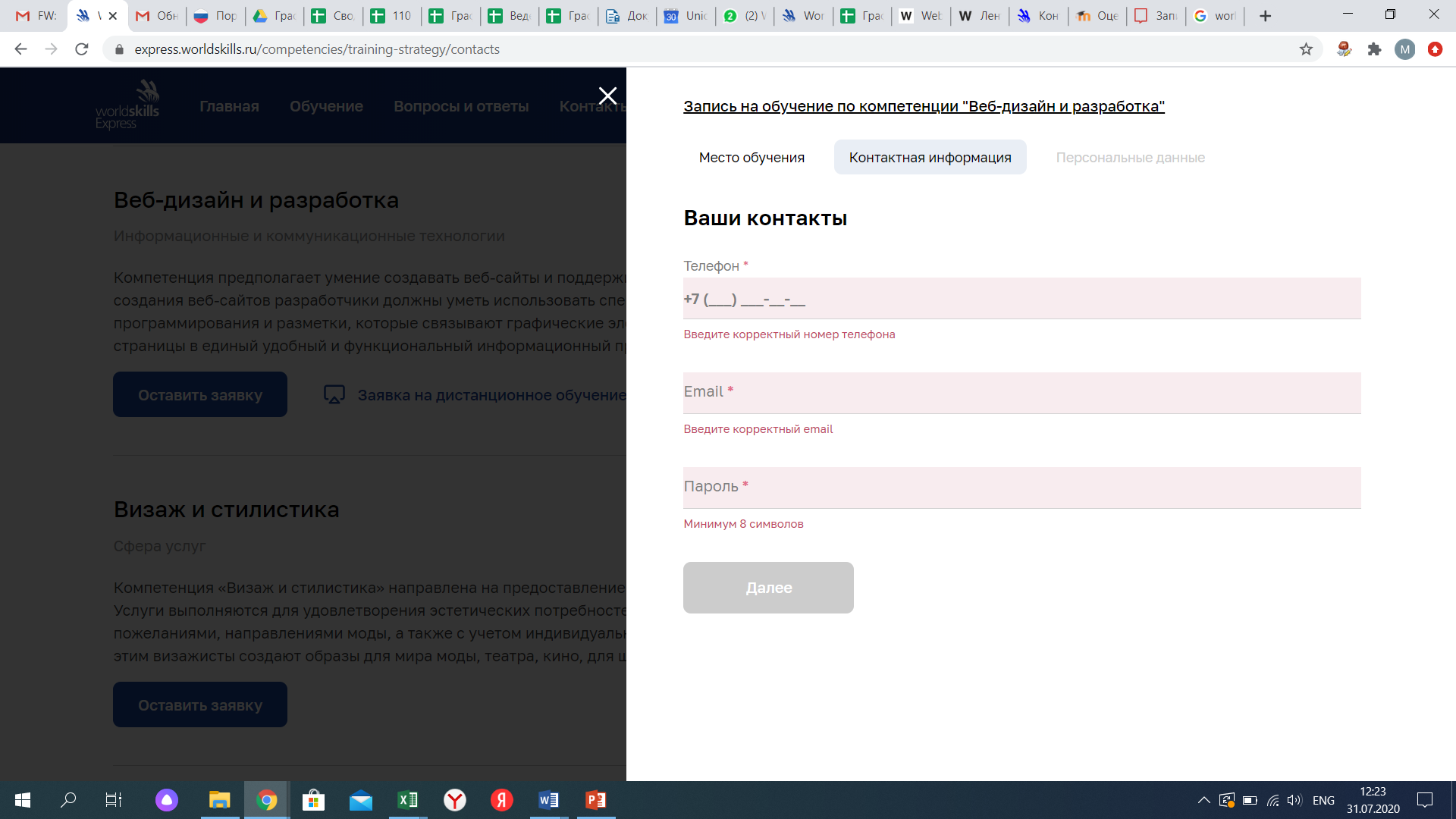 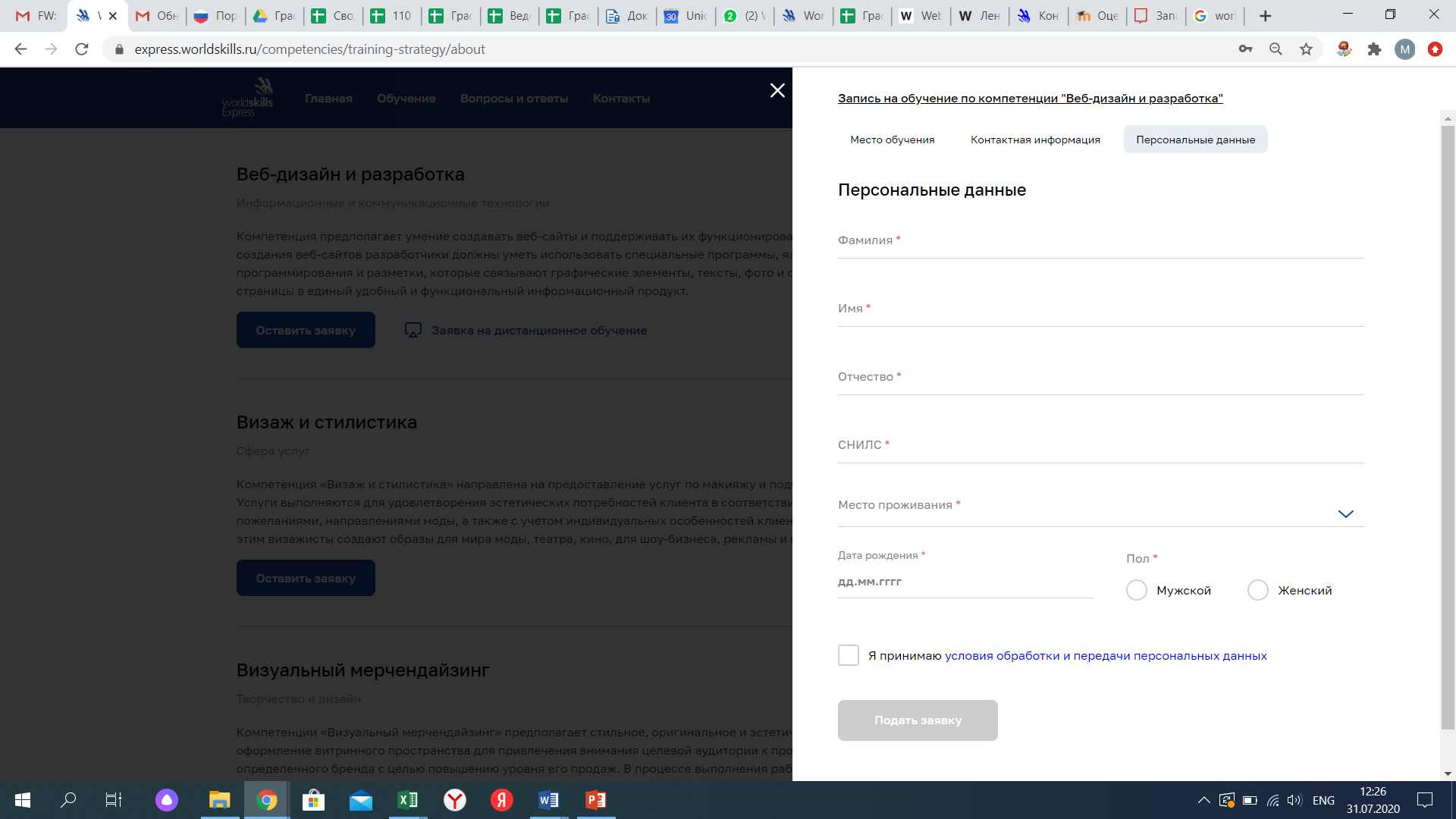 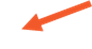 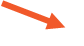 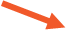 6